CSE 421 Section 2
Graph Traversal and Algorithm Proofs
Administrivia
Announcements & Reminders
HW1 
Was due yesterday, 1/15
Remember the late problems policy (NOT assignments)
Total of up to 10 late problem days
At most 2 late days per problem

HW2
Due Wednesday 1/22 @ 11:59pm
Don’t wait to start

Pseudocode handout
Read it at home
Warmup: BFS/DFS
Problem 1 – BFS/DFS review
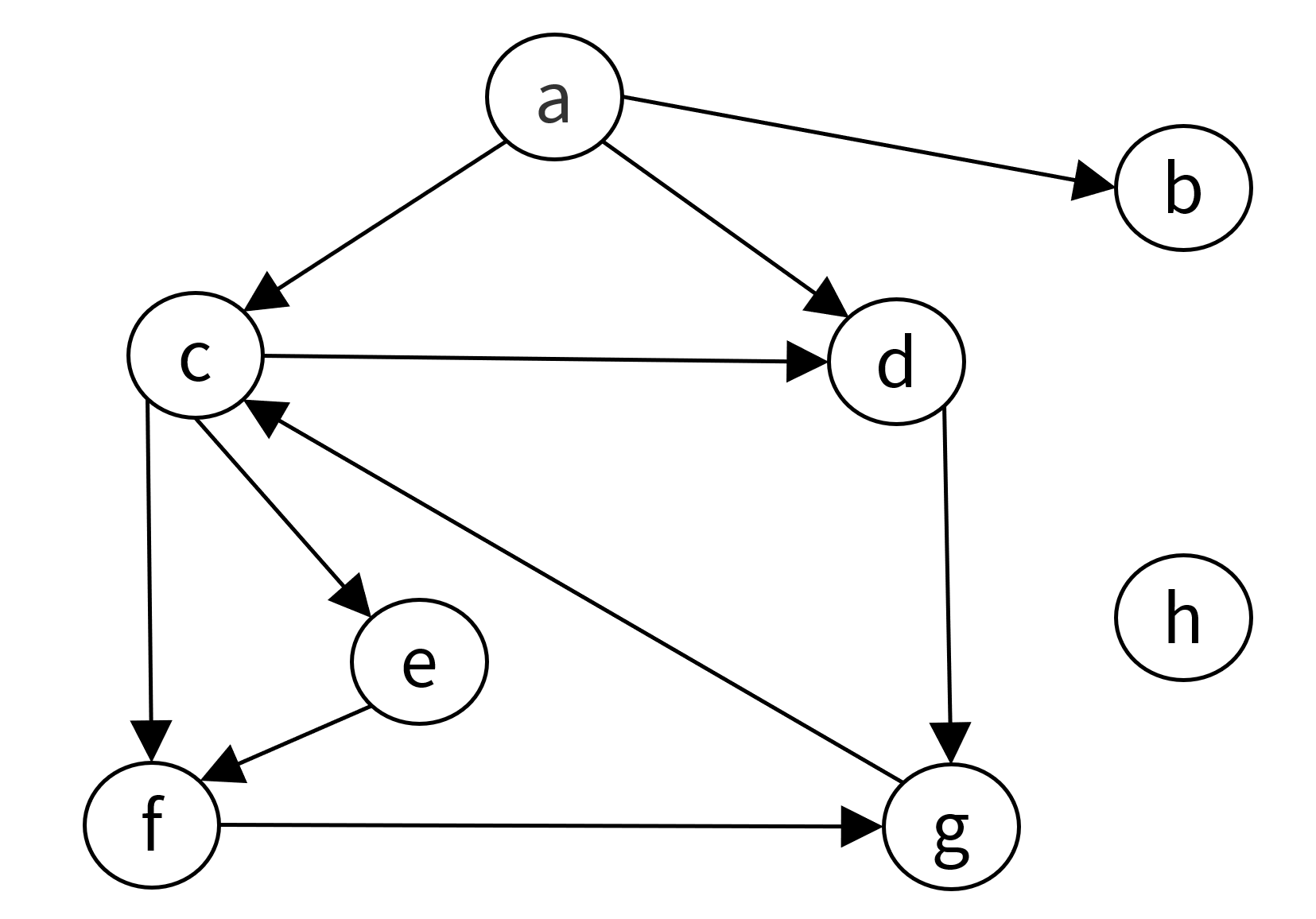 Feel free to work with the people around you!
As a reminder...
To track start/end time for a DFS traversal, start at time 1 and increment by one each time a node is visited or finished processing.

Start time: when DFS first visits a node
End time: when DFS finishes processing a node entirely
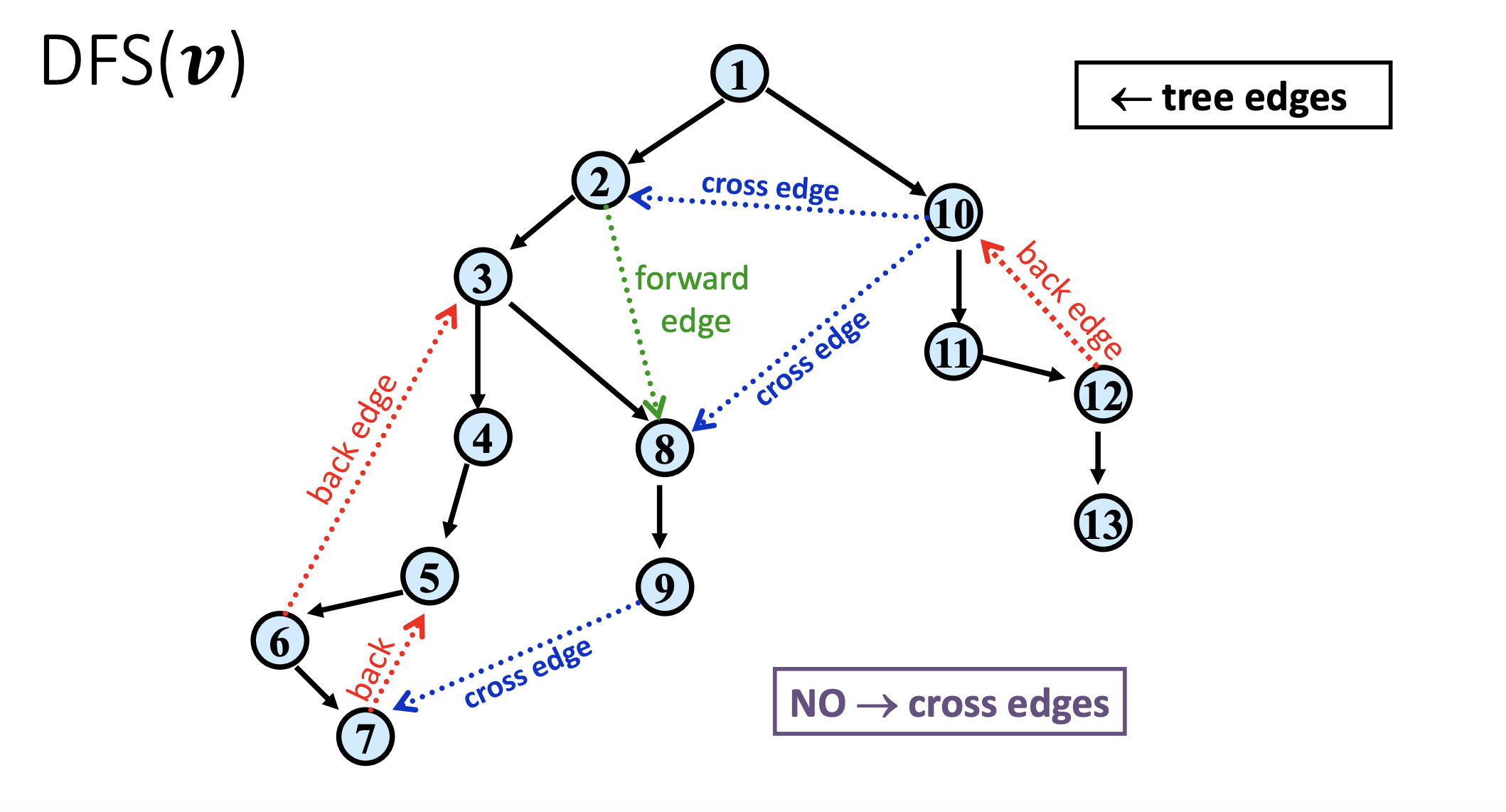 Solution
Problem 1 – BFS/DFS review
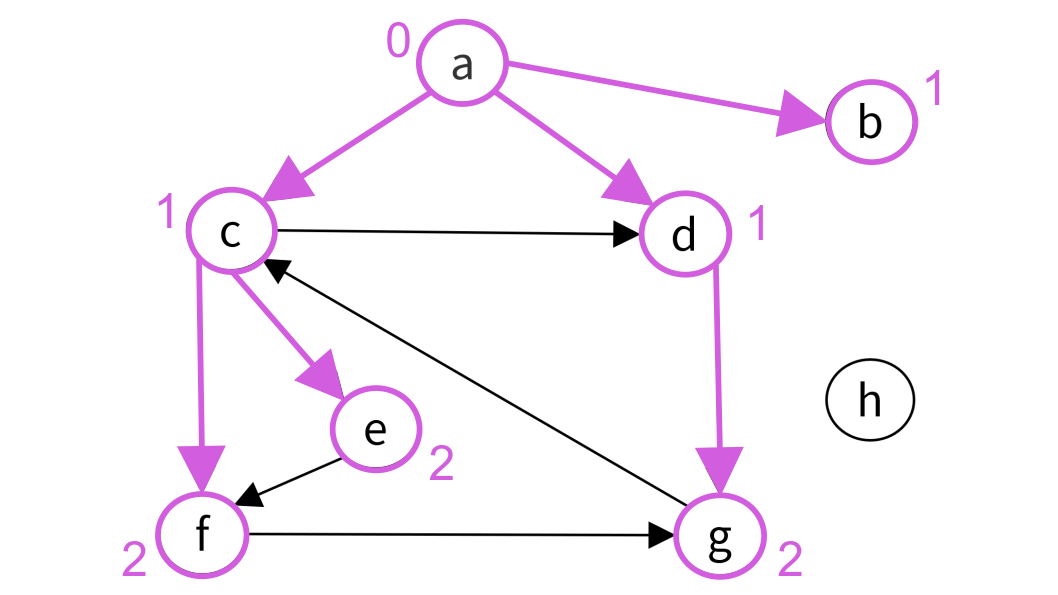 Solution
Problem 1 – BFS/DFS review
Run DFS, record the start/end times, and classify the edges. When there are multiple choices for the next vertex, pick the alphabetically earliest one.
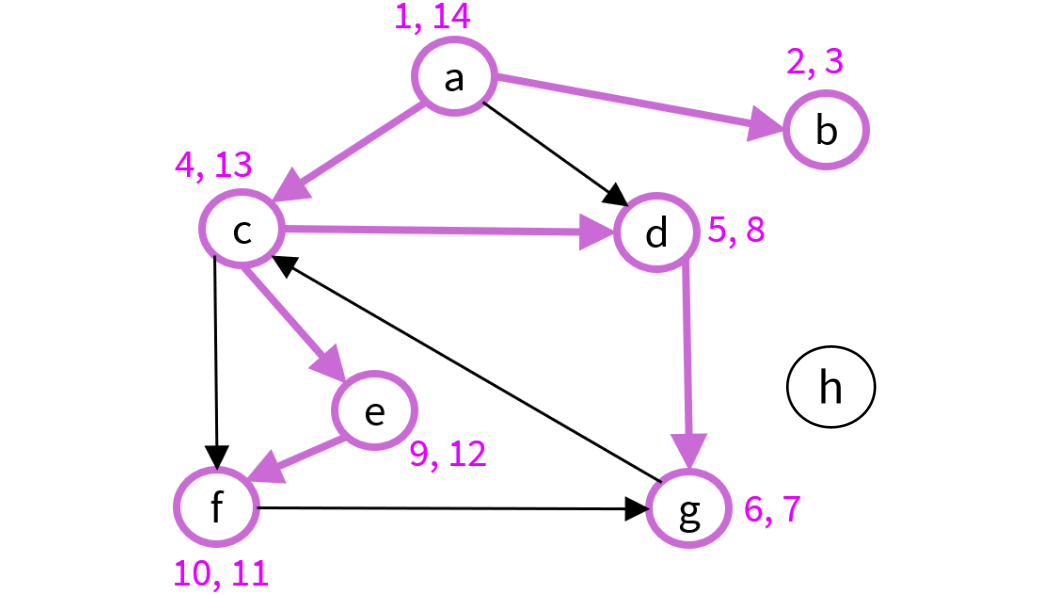 Proving algorithms correct
Problem 2 – Investigating algorithm proofs
The purpose of this problem is to help you: 
Figure out how to start a proof about algorithms.
Check the correctness of proofs.


We will take a proof that you have already seen in lecture and critically analyze it to check correctness.
Problem 2 – Investigating algorithm proofs
Dive right in, and we’ll summarize the takeaways afterwards. 

Answer the questions embedded in the proof in your packet as you read. They are marked with ▷ and italics.
Discuss with people near you: 
What is the general structure of a proof that an algorithm is correct? 
How is the proof related to the pseudocode?
Feel free to work with the people around you!
Solution
Problem 2 – Investigating algorithm proofs
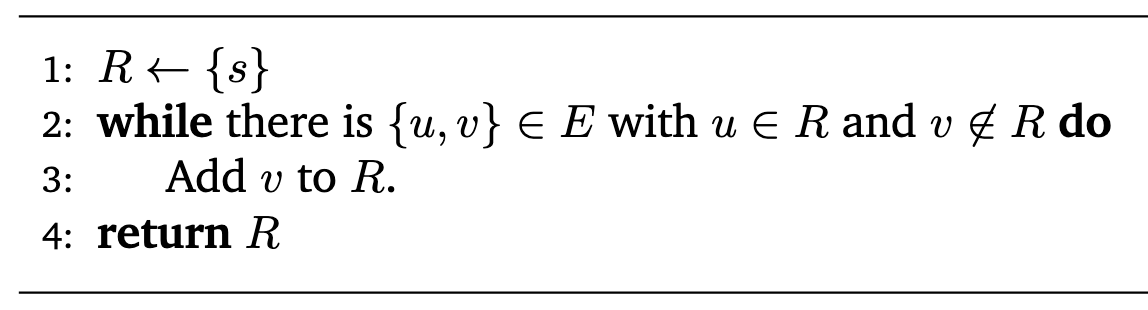 ​Claim. The algorithm terminates.
​▷ What quantity increases every iteration, but is bounded? Why does it increase? Refer to particular line(s) in the code.



​​▷ Conclude that there are a bounded number of iterations.
Solution
Problem 2 – Investigating algorithm proofs
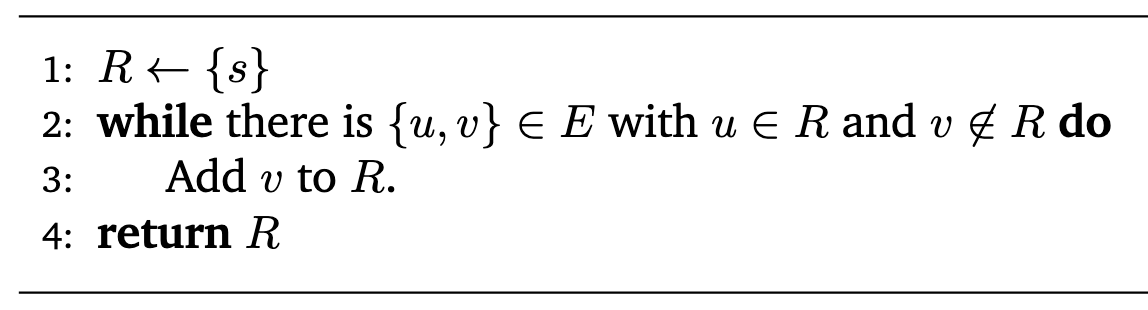 Solution
Problem 2 – Investigating algorithm proofs
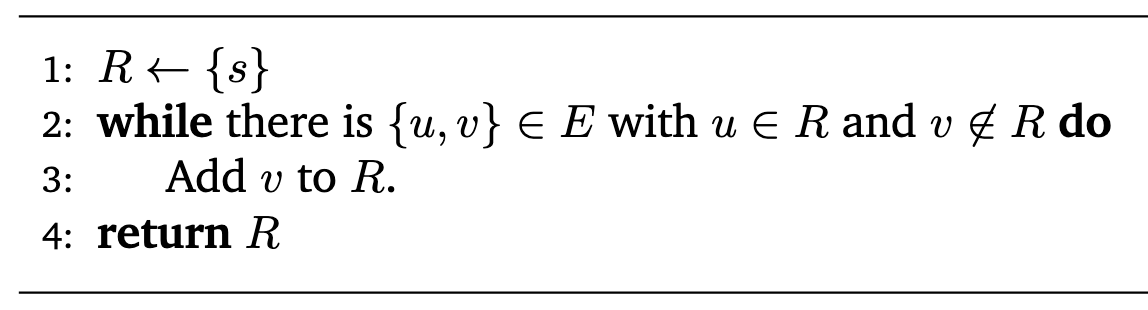 If there are multiple of any object, we can always look at the first one.
Common technique!
Solution
Problem 2 – Investigating algorithm proofs
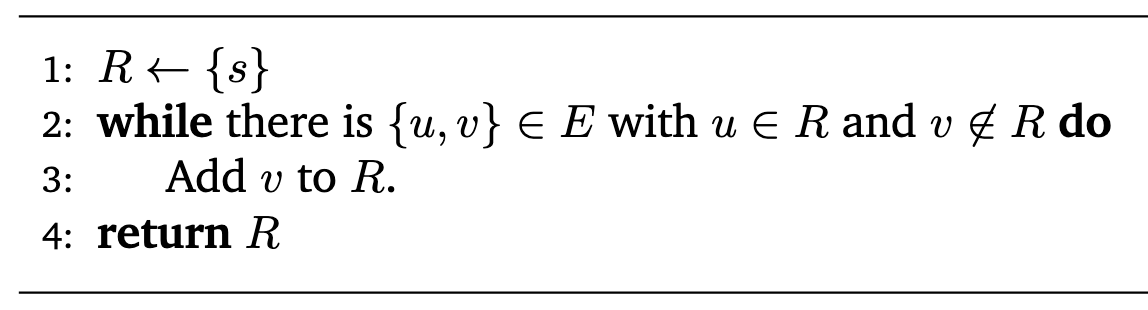 Solution
Problem 2 – Investigating algorithm proofs
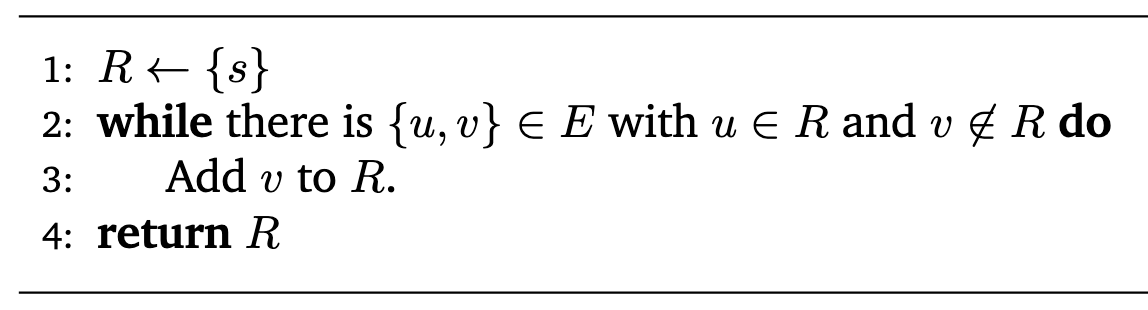 This is a contradiction.                                                                                                ▷ What is the contradiction? Refer to particular line(s) in the code.


▷ Is it possible to directly prove this claim by induction on iterations, as you did for the ⇒ direction, instead of contradiction?
Problem 2 – Investigating algorithm proofs
Problem 2 – Investigating algorithm proofs
The structure of an algorithm proof
Validity: 
Make sure that every line is possible, may require ad-hoc methods.
Termination (if you have while-loops):
Find a measure of progress that increases/decreases every iteration, but is bounded by the problem setup.
Correctness:
Start with “We will show that the output matches the desired result,” then unwrap definitions. 
Combine loop invariants and the loop exit condition to prove results.
Prove invariants by induction, if non-obvious.
Problem 2 – Investigating algorithm proofs
Validity was obvious in our case, but not all algorithms.
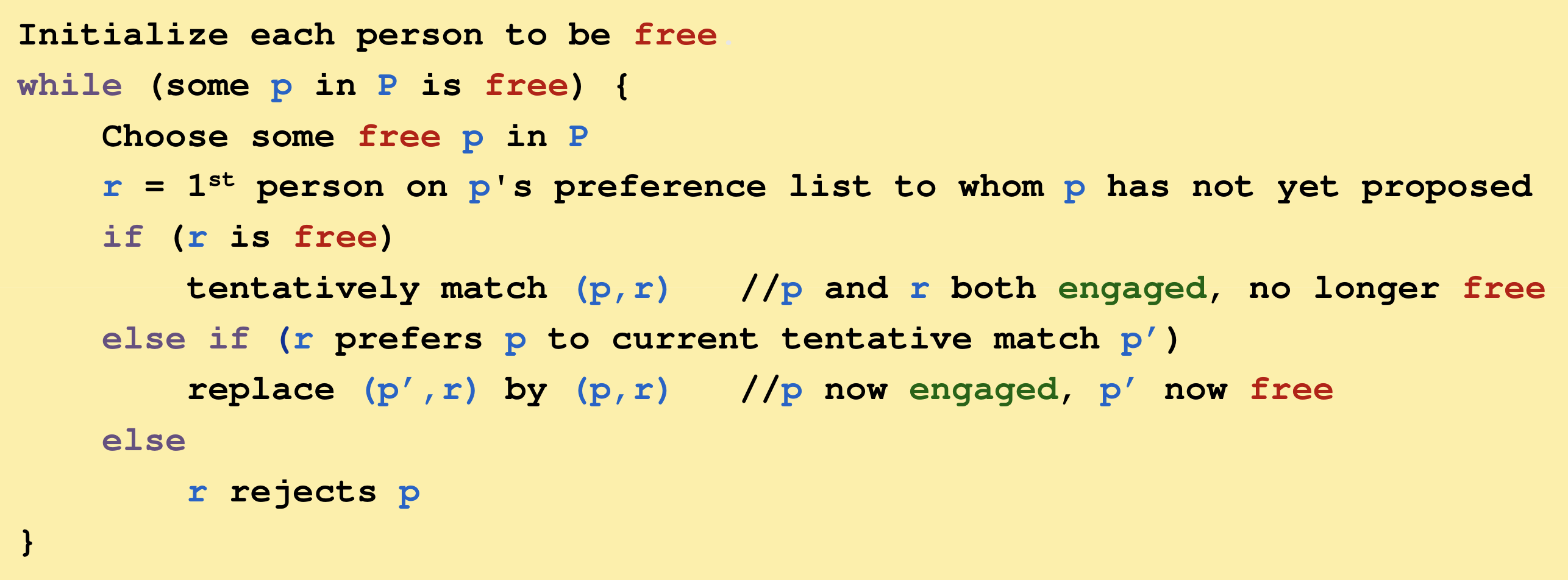 existence not obvious!
Problem 2 – Investigating algorithm proofs
How to solve HW problems
Think of an algorithm (we’ll give more tips for this next section)
Prove its validity, termination, and correctness as in the last slide.
Write the same level of detail as in sections/lectures.
Just for yourself, expand the details like we did today to check that it’s correct.
If you can’t, your TAs probably can’t either (and will mark your proof as wrong or incomplete).
Go back to step 1 or step 2 and try again.

Remember, if your algorithm is wrong, it’s impossible to prove it to be correct!
Applications of graph algorithms
Tips for algorithms with graphs
Ask yourself the following questions:
What are the vertices? 
What are the edges?
What am I looking for in the graph?
Problem 3 – Water jugs
You have a 5-gallon jug and 3-gallon jug, which start out empty. Your goal is to have    4 gallons of water in the 5-gallon jug and 0 gallons of water in the 3-gallon jug. Unfortunately, you are only allowed the following operations:

Fill any of your jugs completely.
Pour one of your jugs into the other, until the first jug is empty or the second is full.
Empty out all the water in a jug.

Describe a method to reach the goal. (No need to use any general algorithm yet, just solve the puzzle however you like.)
Feel free to work with the people around you.
Solution
Problem 3 – Water jugs
Problem 3 – Water jugs
Feel free to work with the people around you.
Solution
Problem 3 – Water jugs
all allowed steps in the problem
Solution
Problem 3 – Water jugs
Extra: Can you tweak this solution to be a bit faster?
Solution
Slight improvement!
Notice that all transitions result in one of the jugs being full or empty.
Problem 3 – Water jugs
Problem 4 – Judging books
Problem 4 – Judging books
Input: A list of books, and a list of pairs that are the same color
Expected output: The best upper bound on the number of shelves you will need

What are the vertices? 
What are the edges?
What am I looking for in the graph?
Feel free to work with the people around you.
Solution
Problem 4 – Judging books
Input: A list of books, and a list of pairs that are the same color
Expected output: The best upper bound on the number of shelves you will need

What are the vertices? 
What are the edges?
What am I looking for in the graph?
books
pairs that are the same color
number of connected components
Problem 4 – Judging books
You have a large collection of books and want to arrange them by color. You wish to put only books of a single color on any given shelf. Every pair of books is either “same color” or “not same color”, and this relation is an equivalence relation (reflexive, symmetric, and transitive). 

Input: A list of books, and a list of pairs that are the same color
Expected output: The best upper bound on the number of shelves you will need

Now write the algorithm (two sentences) and think about the proof.
Feel free to work with the people around you.
Solution
Problem 4 – Judging books
Is an upper bound
All upper bounds are at least this big
Purely 311-type claim, no algorithm needed — 
can rely on knowledge that B/DFS computes # conn. comp.
Solution
Problem 4 – Judging books
Last note on applying graph algorithms
In section today, we saw two examples of directly calling a graph algorithm, as if it were a library function.

Sometimes, in other problems, you might need to reimplement a graph algorithm and tweak a line or two to solve the problem.
Summary
For algorithms, prove validity, termination, and correctness.
Make sure that you can expand all details in your head.
Find a measure of progress to prove termination.
Start with “We will show that the output matches the desired result,” then expand definitions, use observations that are true in every iteration, and use the loop exit condition to prove correctness.
Model problems using graphs, then apply or tweak algorithms like BFS/DFS/etc.
Thanks for coming to section this week!